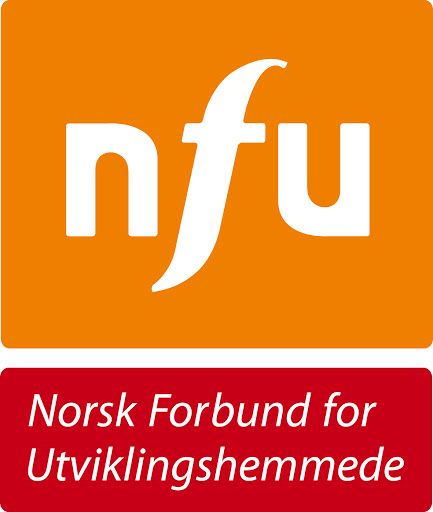 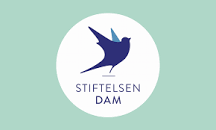 ANALYSE
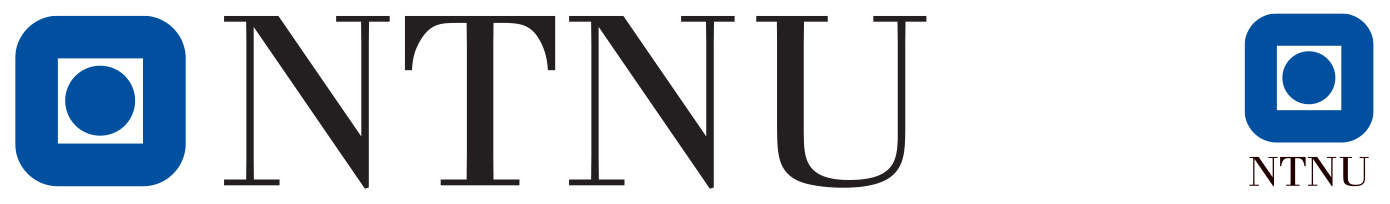 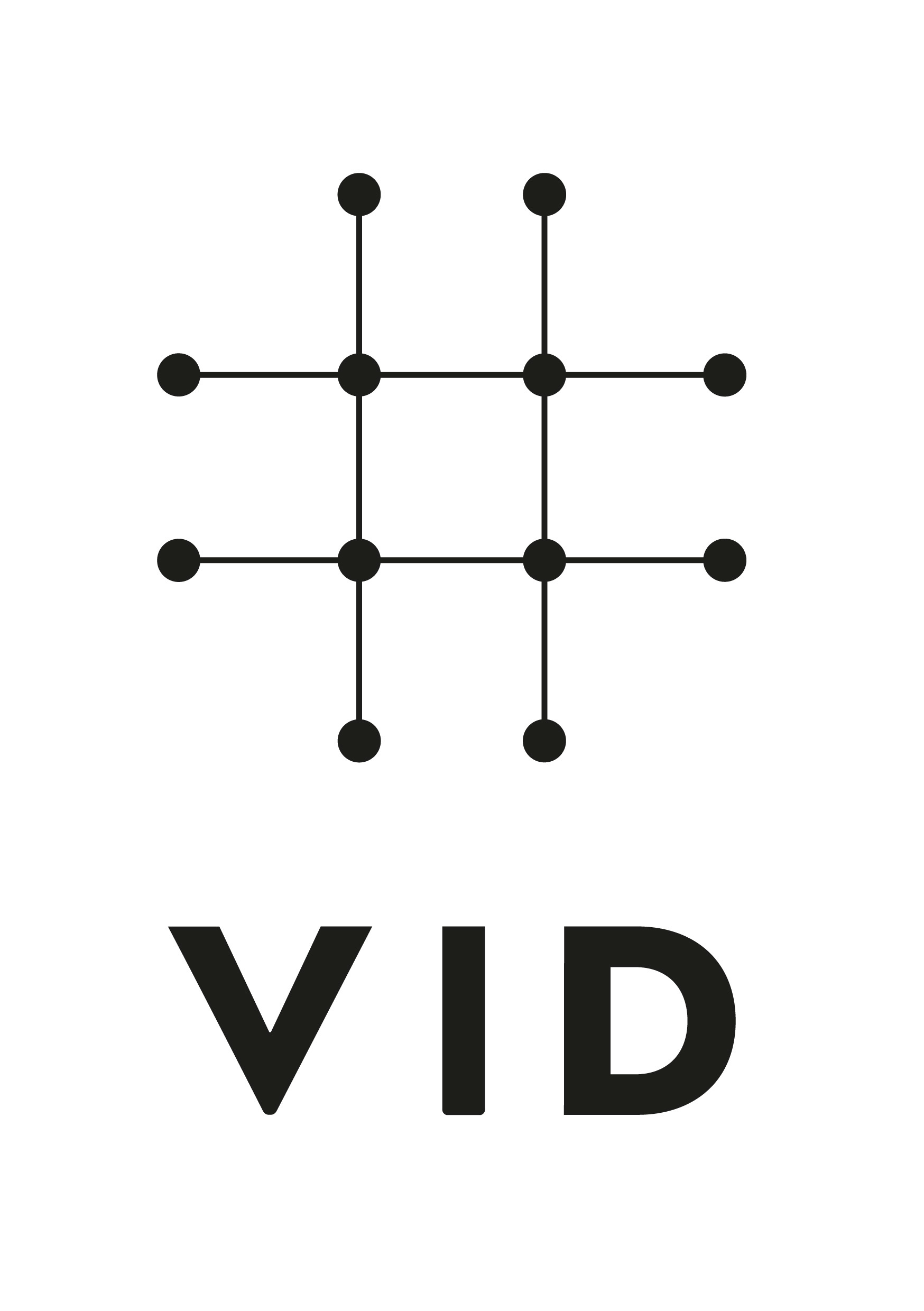 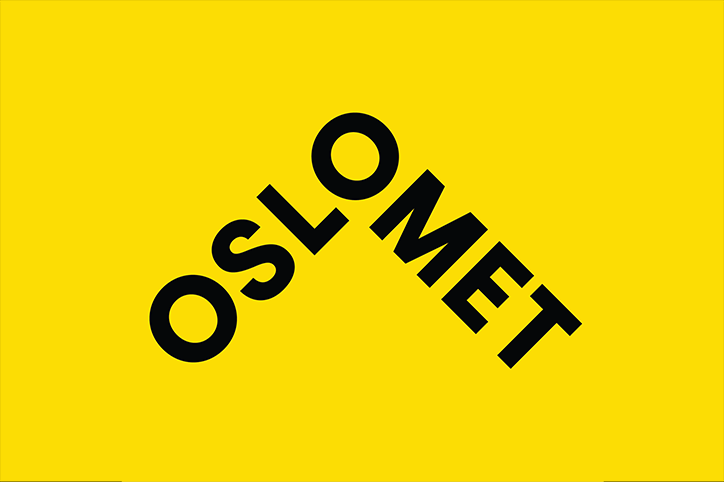 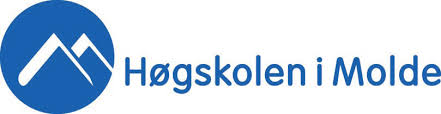 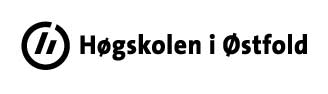 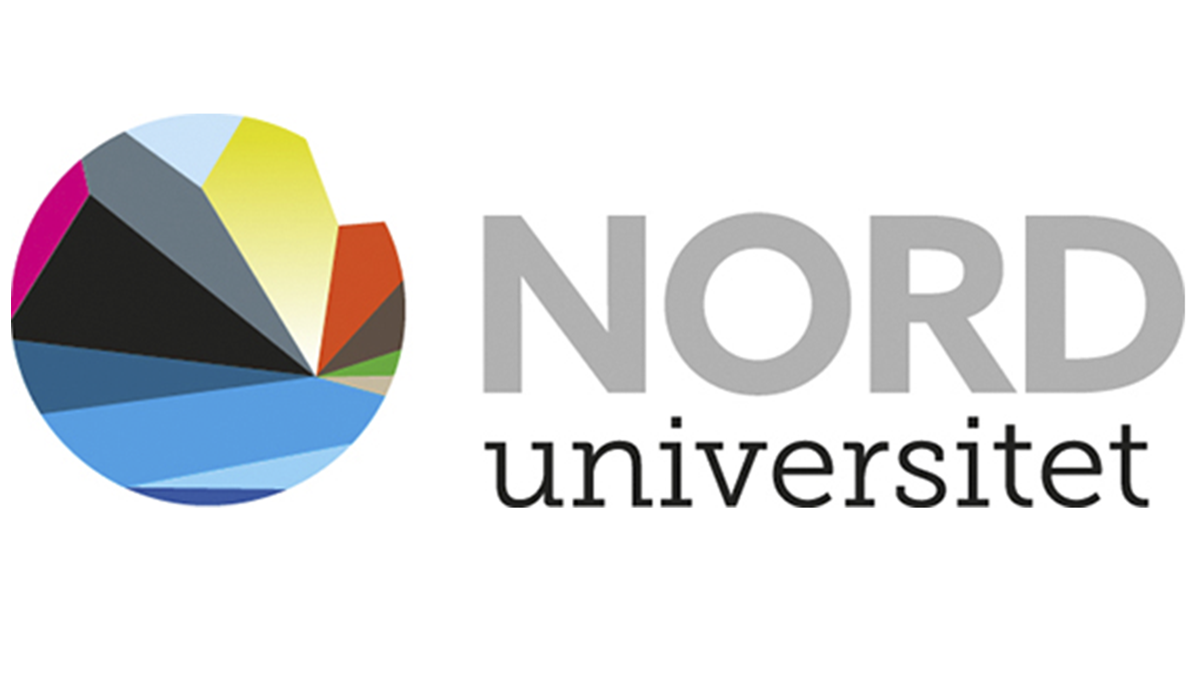 1
HER ER VI I FORSKNINGSPROSESSEN
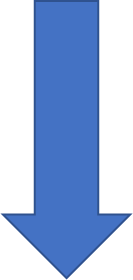 Forskerkurs for personer med utviklingshemming, 2019-2022.  HIOF, NTNU, OSLOMET, HIMOLDE, VID, NORD
2
… OG HER ER VI PÅ FISKEN
Forskerkurs for personer med utviklingshemming, 2019-2022.  HIOF, NTNU, OSLOMET, HIMOLDE, VID, NORD
3
HVA ER ANALYSE?
Finne ut av hva informasjonen vi har i data kan bety.

Sortere svarene vi har fått i ett system.

Dele opp noe i mindre deler.

Lete etter mønster, antall eller meninger.

Sammenligne.
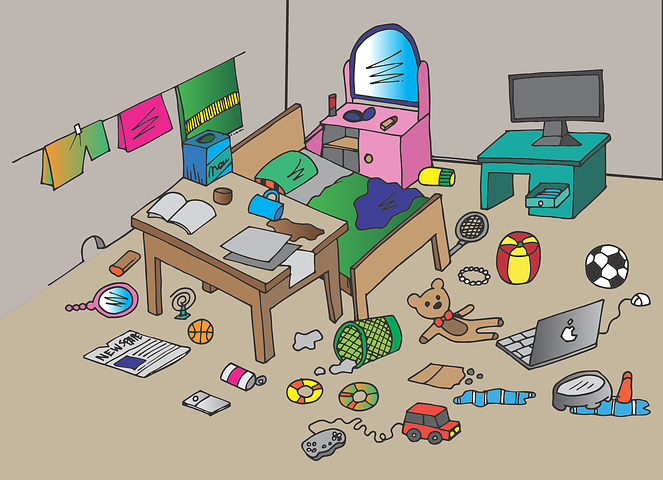 Forskerkurs for personer med utviklingshemming, 2019-2022.  HIOF, NTNU, OSLOMET, HIMOLDE, VID, NORD
4
NÅR VI SKAL ANALYSERE MÅ VI TENKE
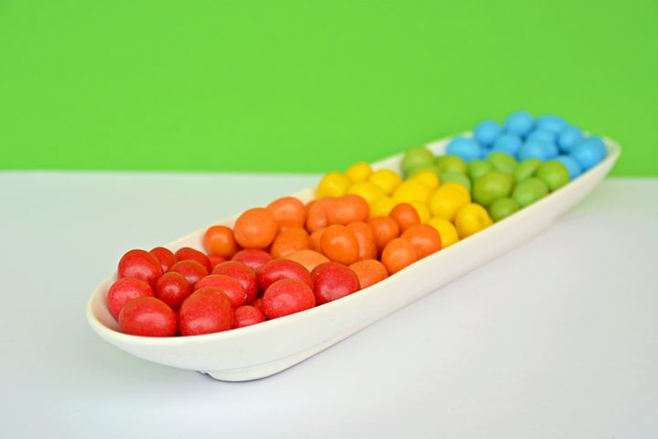 Vi kan se etter forskjellige ting: 
Noe som ligner på hverandre.
Noe som er forskjellig fra hverandre.
Noe som er helt annerledes.
Noe vi ikke hadde ventet.
Hva som er mer og mindre.
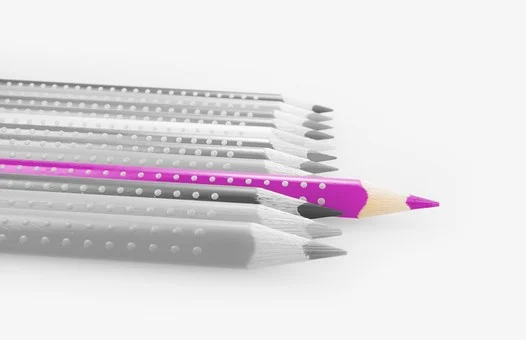 Forskerkurs for personer med utviklingshemming, 2019-2022.  HIOF, NTNU, OSLOMET, HIMOLDE, VID, NORD
5
EKSEMPEL PÅ SORTERING

SORTERING AV FØLELSER

HVA BETYR ORDENE?

Å VÆRE GLAD, TRIST ELLER SINT?
Forskerkurs for personer med utviklingshemming, 2019-2022.  HIOF, NTNU, OSLOMET, HIMOLDE, VID, NORD
6
KAKEDIAGRAMHVA ER STORE OG SMÅ BITER AV KAKEN?
Forskerkurs for personer med utviklingshemming, 2019-2022.  HIOF, NTNU, OSLOMET, HIMOLDE, VID, NORD
7
SØYLEDIAGRAM
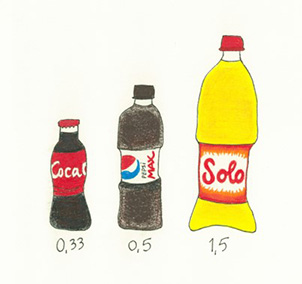 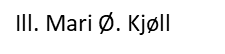 Forskerkurs for personer med utviklingshemming, 2019-2022.  HIOF, NTNU, OSLOMET, HIMOLDE, VID, NORD
8
SORTERE MED KLES-SNOR
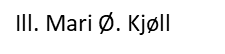 Forskerkurs for personer med utviklingshemming, 2019-2022.  HIOF, NTNU, OSLOMET, HIMOLDE, VID, NORD
9
DET ER VIKTIG Å ØVE PÅ Å ANALYSERE
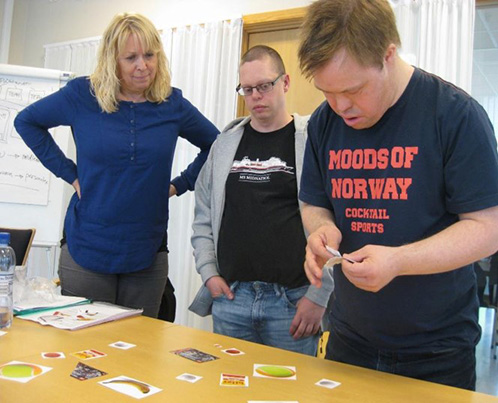 HER ØVES DET PÅ Å LAGE GRUPPER - KATEGORISERE
Forskerkurs for personer med utviklingshemming, 2019-2022.  HIOF, NTNU, OSLOMET, HIMOLDE, VID, NORD
10
OPPSUMMERING
Å analysere er å sortere data som vi har samlet inn.
Data vi har samlet inn enten gjennom intervju, observasjon eller spørreskjema.
Når vi skal sortere må vi først finne ut hva som hører sammen.
Etterpå ser vi på det vi har sortert. Da kan vi se om det noe som mange mener, eller bare noen få.
Vi kan også se om det er noe spesielt og spennende som kommer fram. 
Det går an å sortere på mange forskjellige måter. Det er viktig å forklare hvordan vi har sortert.
Forskerkurs for personer med utviklingshemming, 2019-2022.  HIOF, NTNU, OSLOMET, HIMOLDE, VID, NORD
11